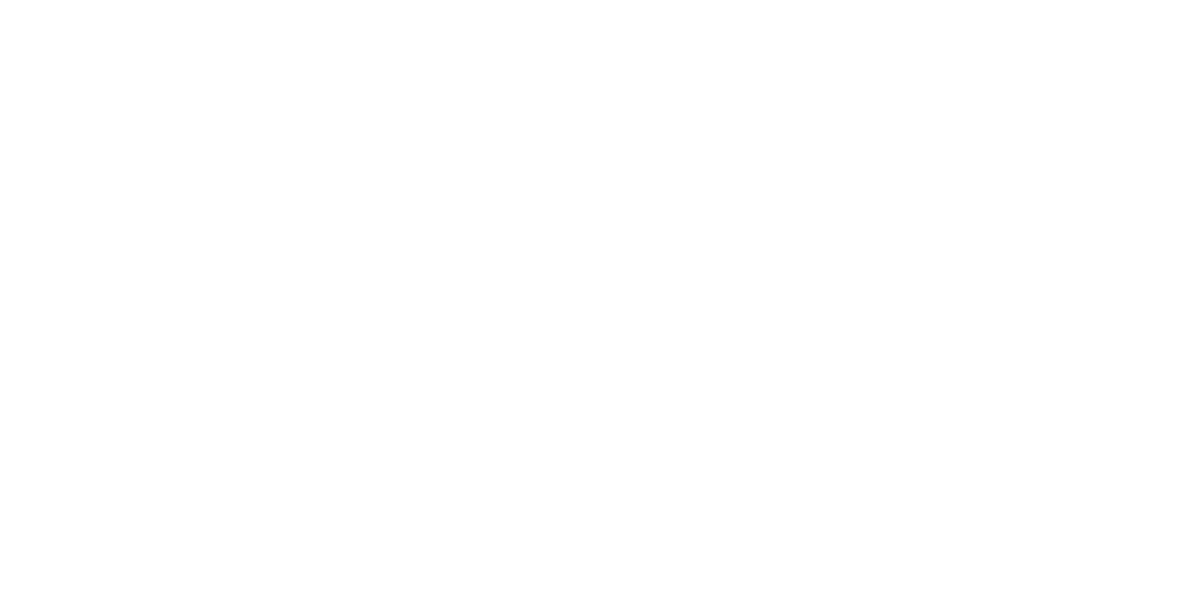 COVID-19 Employee 
Case Protocols
Updated August 11, 2020
PINELLAS COUNTY SCHOOLS
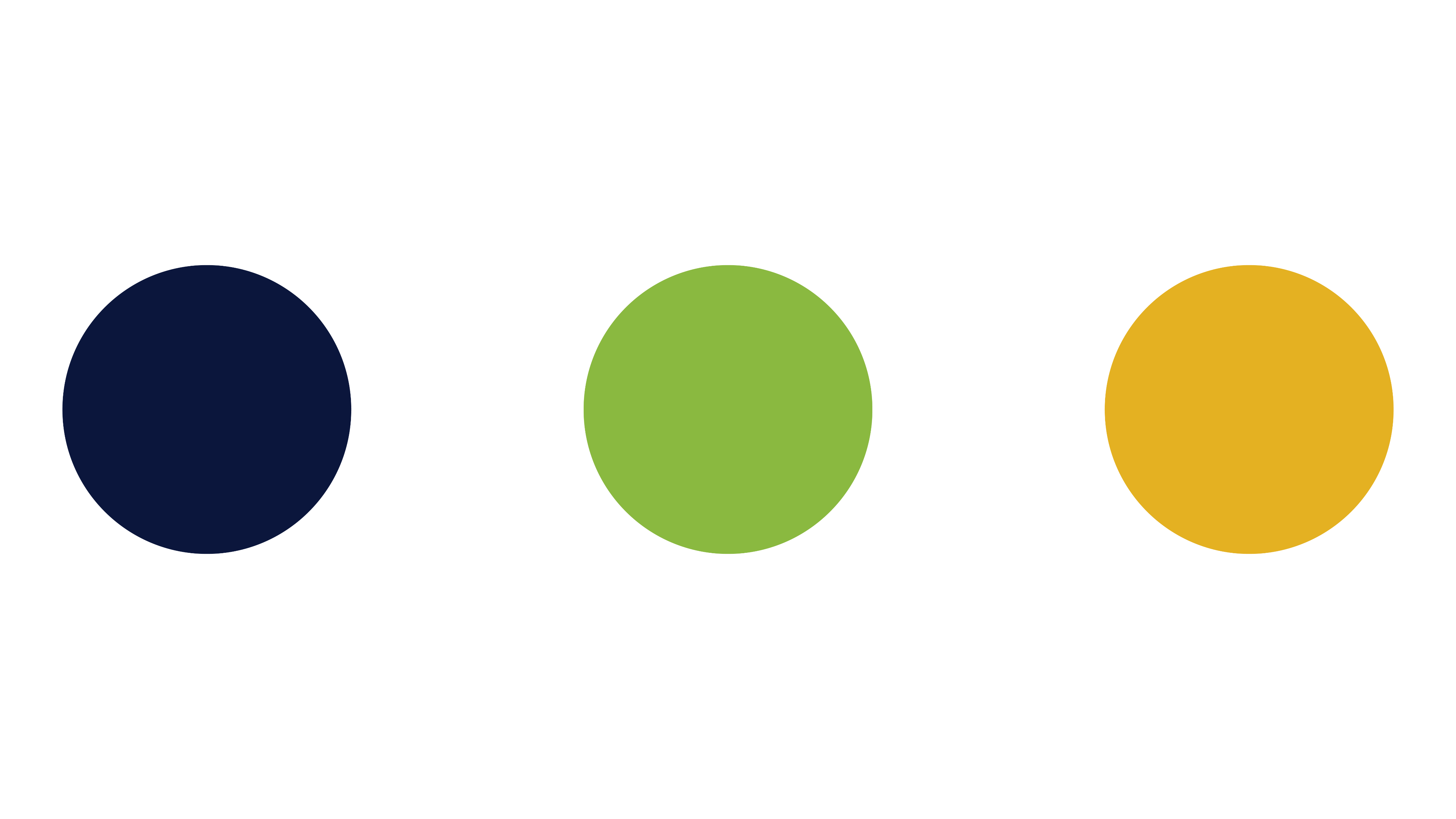 2020-21 COVID CASE PROTOCOLS
TOPICS
COVID Team Members
Self-Screening and Symptoms Overview
DOH-Pinellas Employee Case Protocols
Confirmed 
Symptomatic
Direct, Household Member Confirmed Case
Close Contact or Exposure to Close Contact
Supervisor Responsibilities: Entry into PCS COVID Database
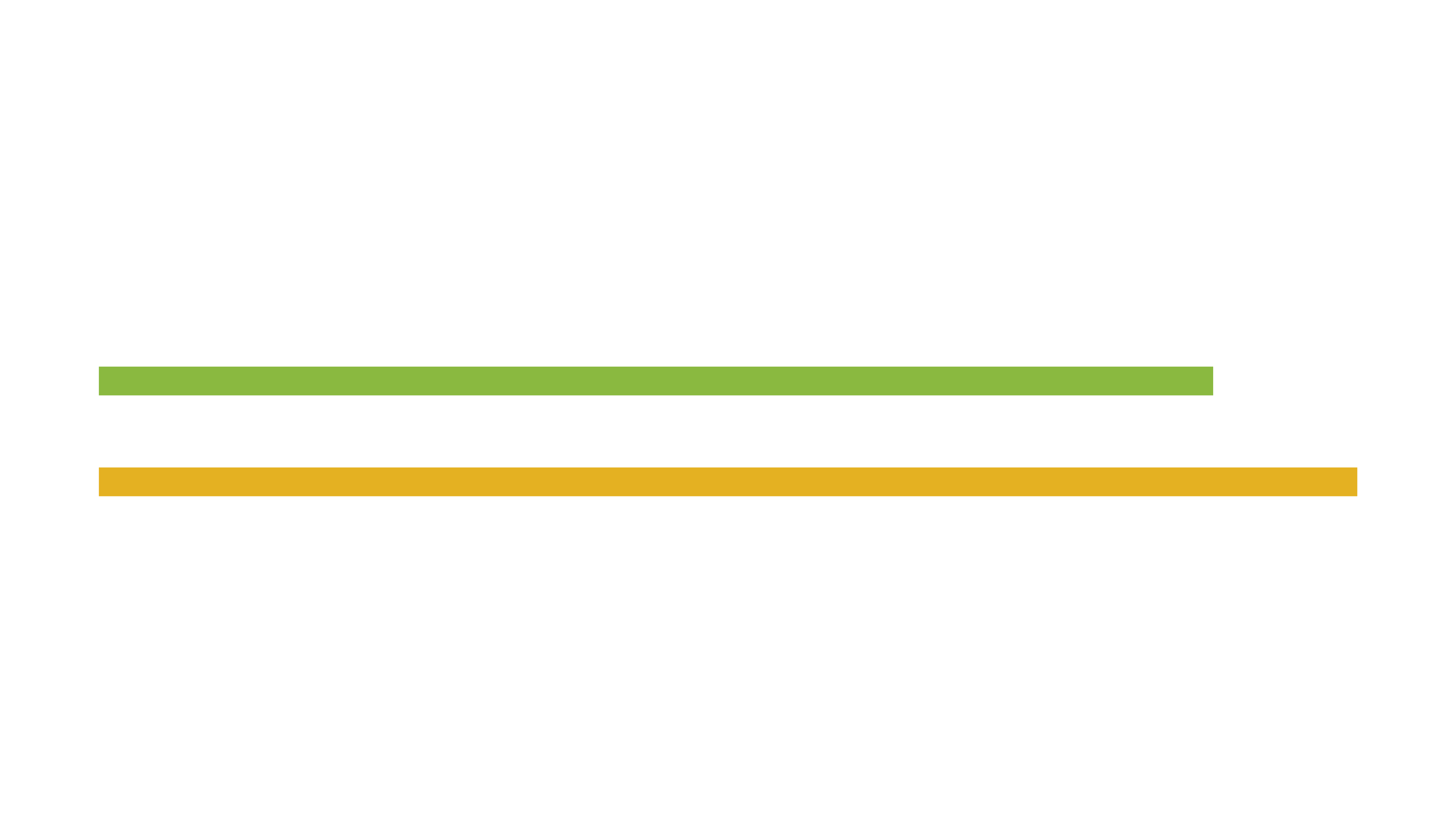 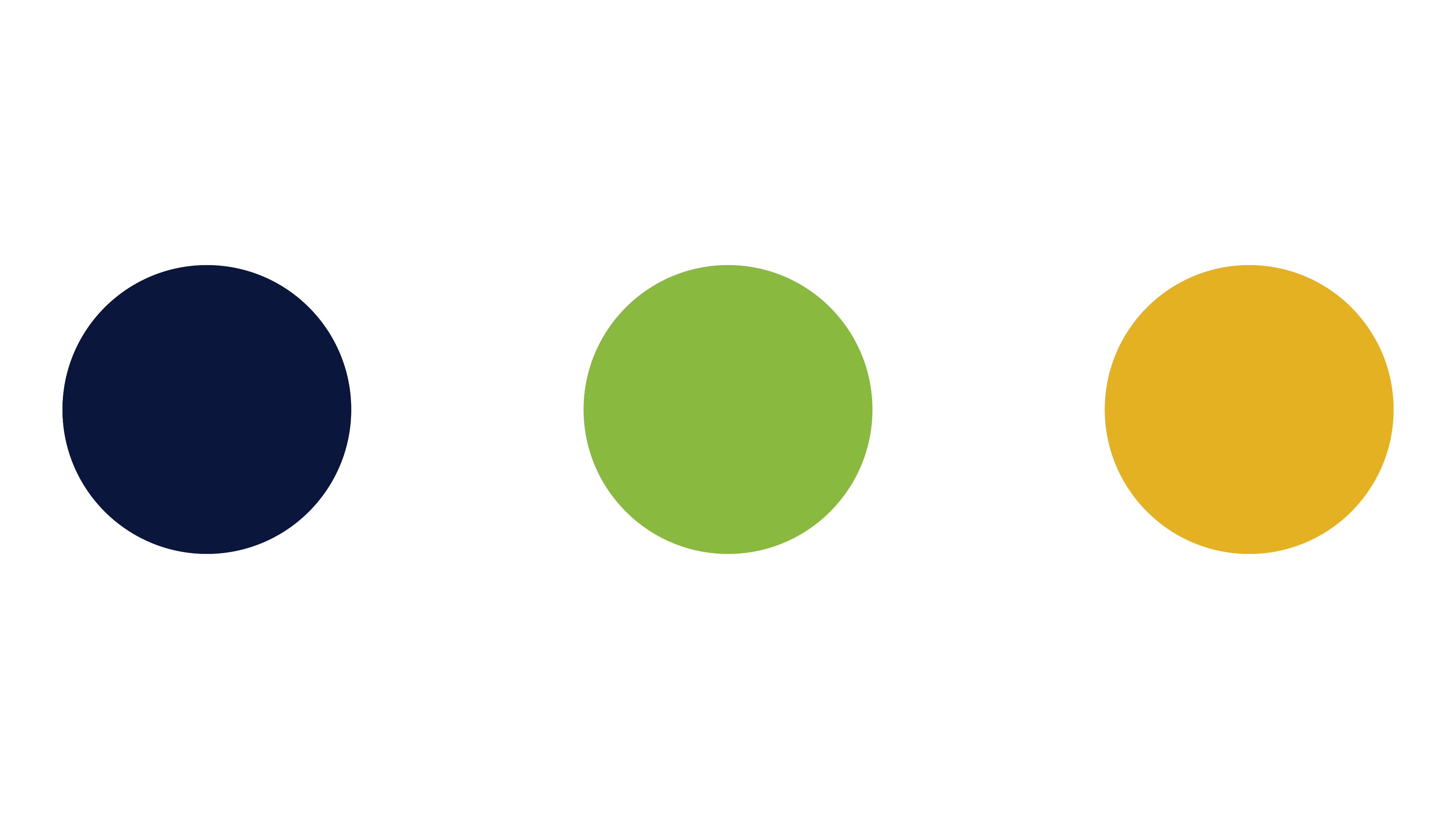 PINELLAS COUNTY SCHOOLS
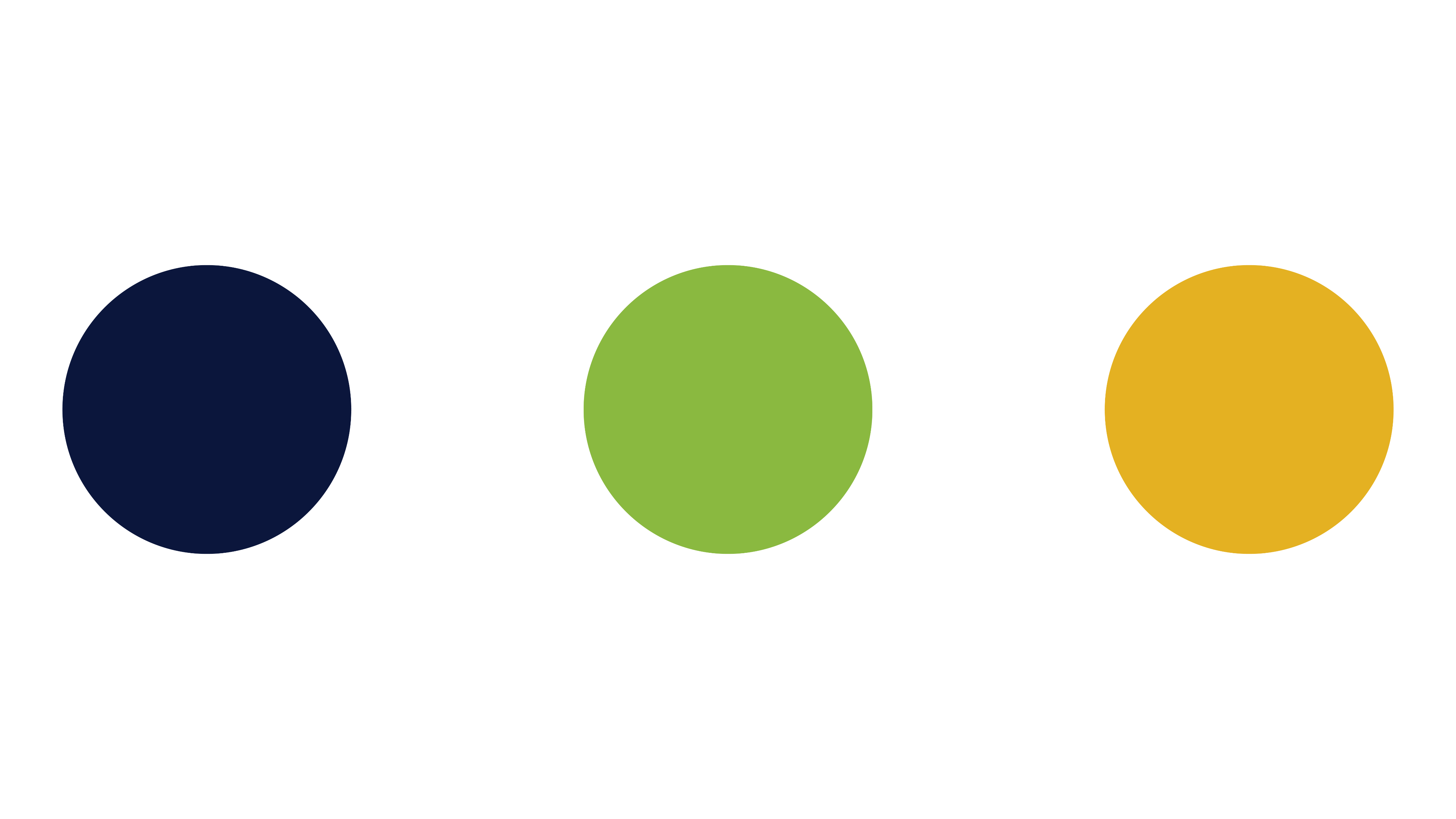 2020-21 COVID CASE PROTOCOLS
PINELLAS COUNTY SCHOOLS COVID TEAM
Available to all Pinellas County Schools Employees.
Main Number: (727) 588-5143
Fax Number: (727) 588-6007
Email: Covid19@pcsb.org
Mistine Dawe, HR Administrator           dawem@pcsb.org                      (727) 588-6000 x1901

Julianne Bratos, RN                                  bratosj@pcsb.org                       (727) 588-6000 x1902

Alexandra Riley, RN                                  rileya@pcsb.org                          (727) 588-6000 x1903

Traceylee Delaney, HR Secretary III       delaneytr@pcsb.org                  (727) 588-6000 x1900
PINELLAS COUNTY SCHOOLS
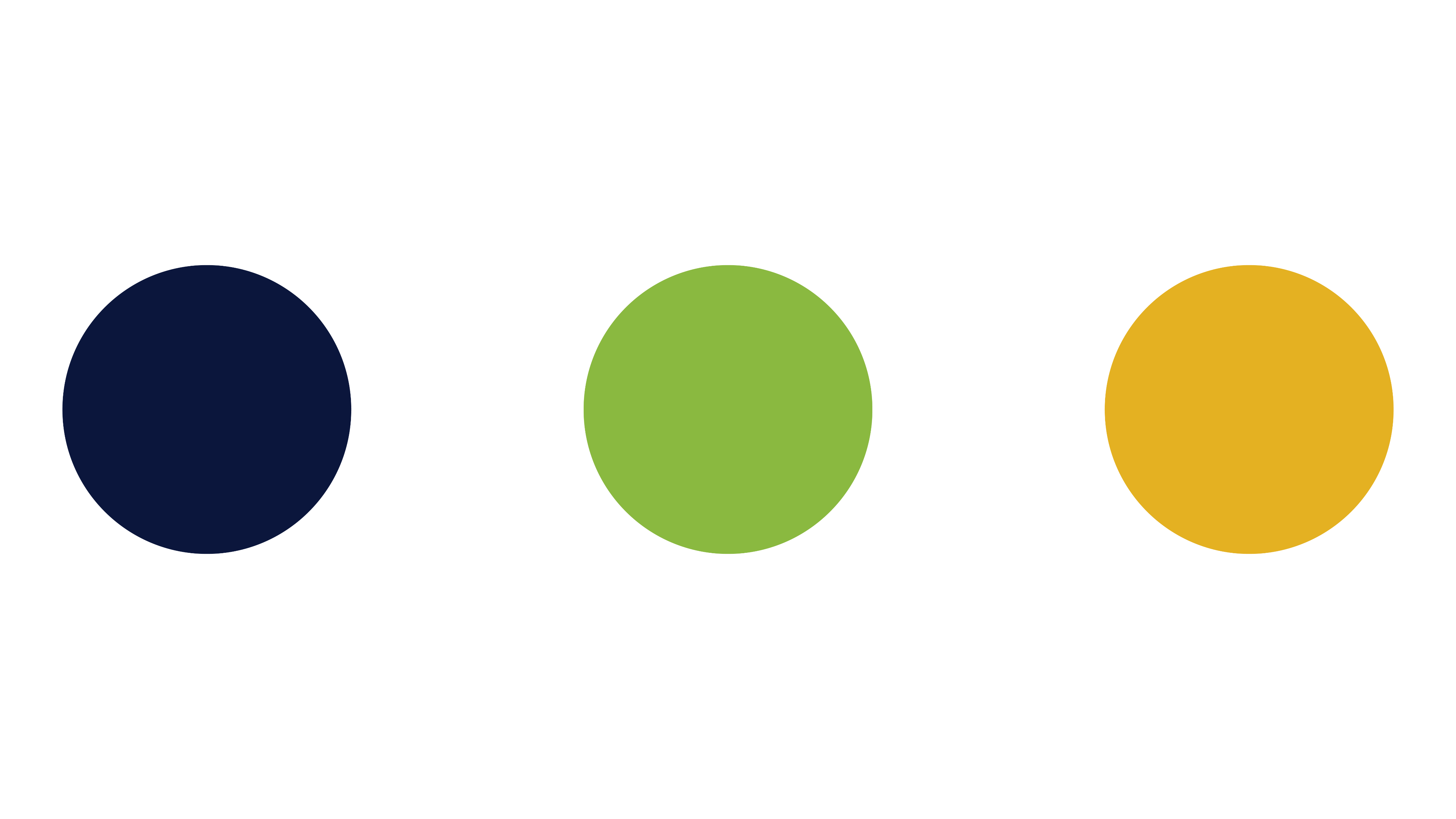 2020-21 COVID CASE PROTOCOLS
[Speaker Notes: Hendrick]
Department of Health-PinellasCollaboration and Communication
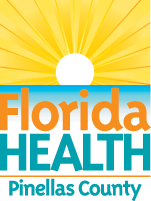 Department of Health-Pinellas is the lead agency for investigation, contact tracing and guidance for isolation and/or quarantine.
COVID Team will follow Department of Health guidelines and review cases based on the guidelines at the time case is reported.
Every case contains nuances based upon surrounding circumstances and will be handled individually.  
The Department of Health- Pinellas and Pinellas County Schools will follow CDC guidance, which is subject to change
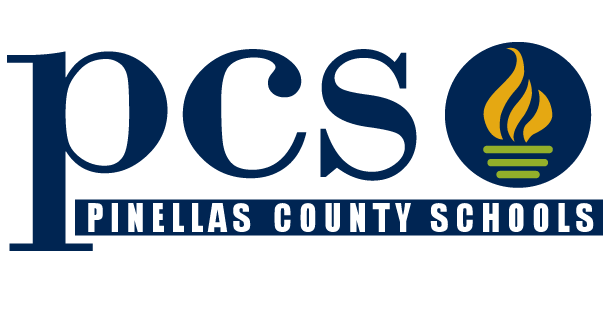 PINELLAS COUNTY SCHOOLS
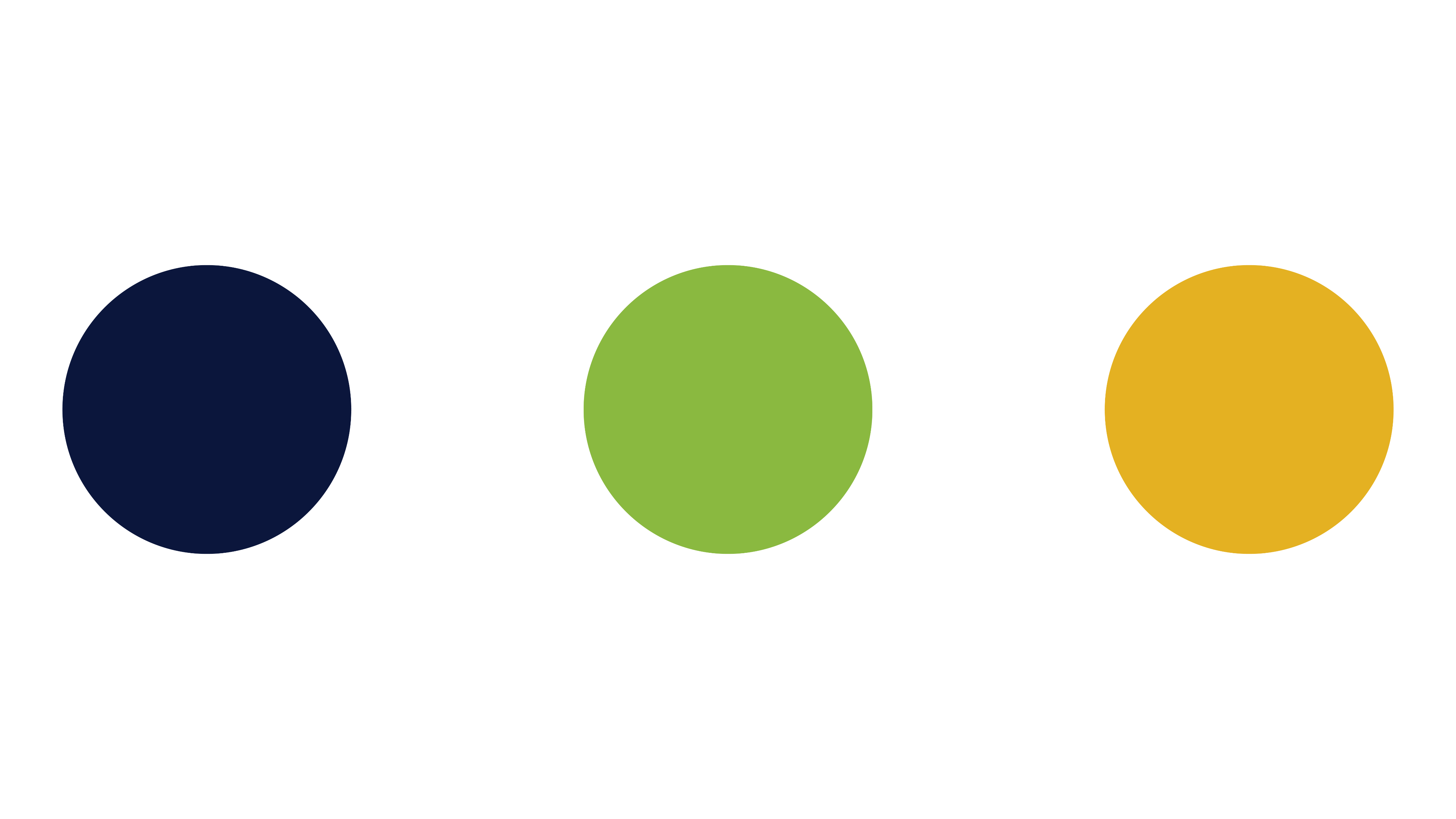 2020-21 COVID CASE PROTOCOLS
COVID-19 SymptomsImportance of Self-Screening
If anyone (student, employee, visitor) shows any symptoms or conditions of COVID-19, it is extremely important that they not enter any school or district building and should contact their healthcare provider for guidance. COVID-19 symptoms (not associated with previously diagnosed conditions) include:
Fever or chills
Cough
Shortness of breath or difficulty breathing
Fatigue
Muscle or body aches
Unidentified rash (student only)
Headache
New loss of taste or smell
Sore throat
Congestion or runny nose
Nausea or vomiting
Diarrhea
PINELLAS COUNTY SCHOOLS
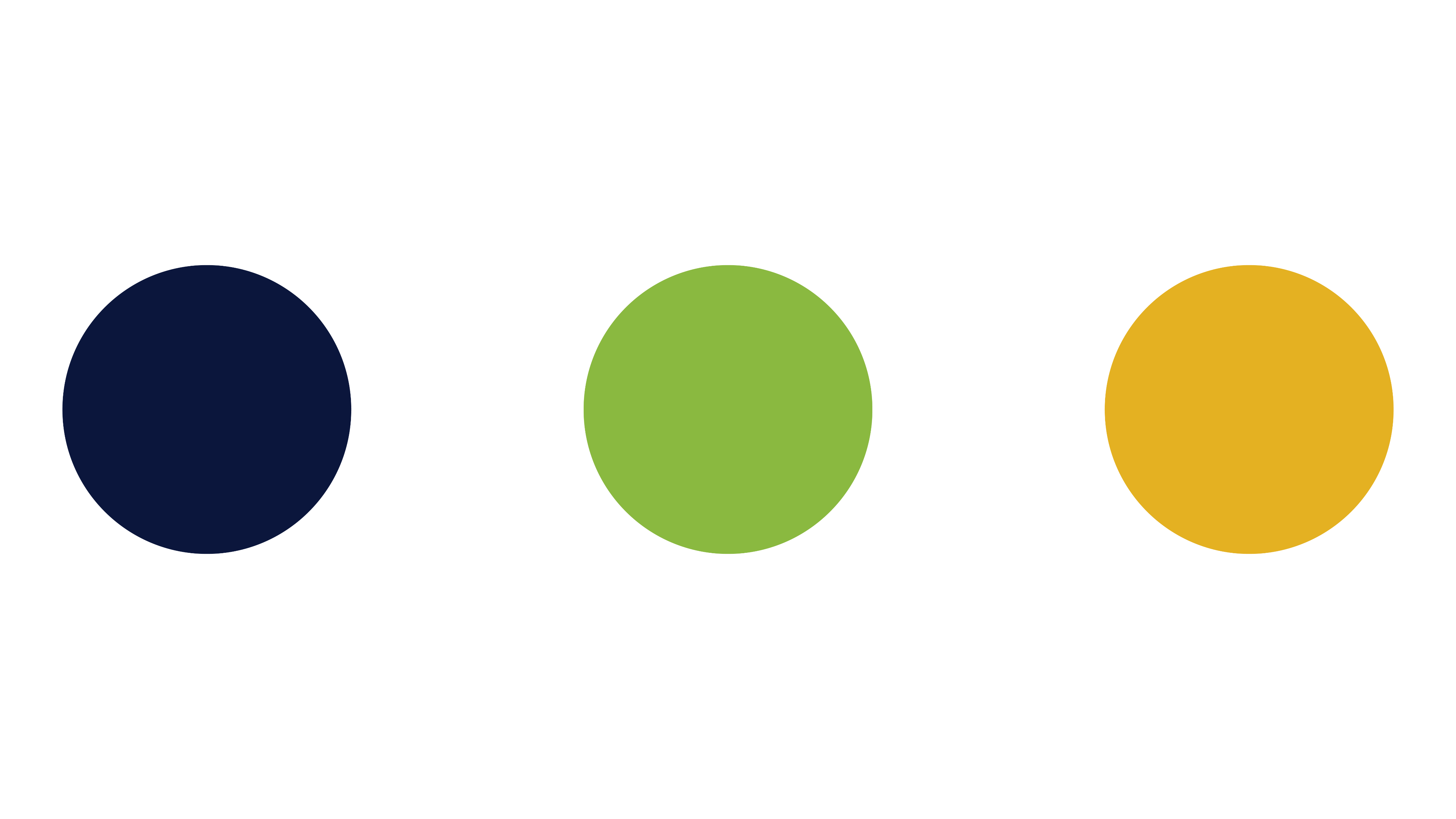 2020-21 COVID CASE PROTOCOLS
POSITIVE CASE PROTOCOLS
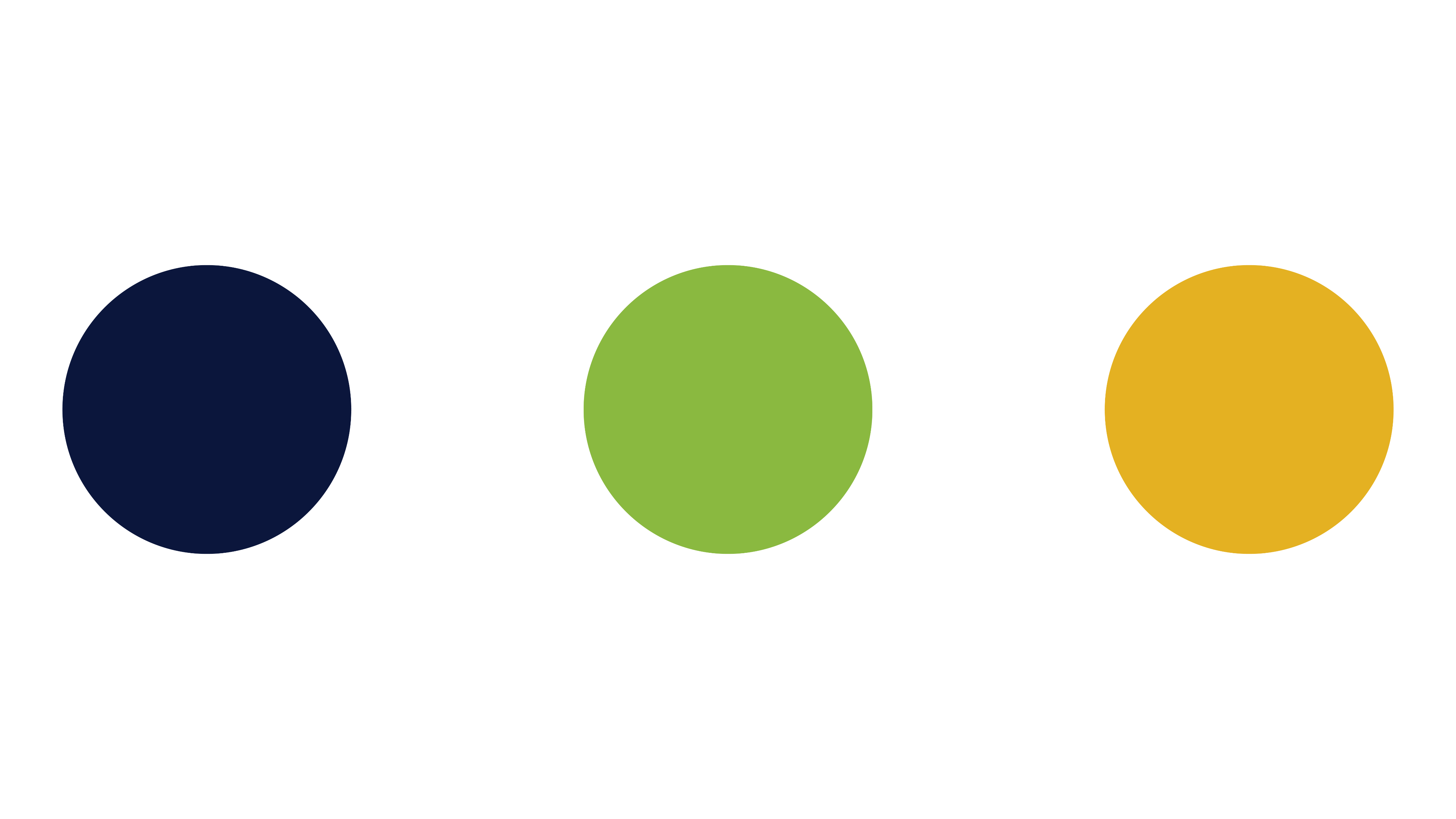 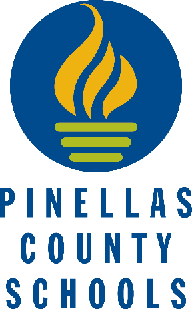 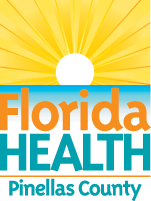 Every case will contain nuances based upon surrounding circumstances and will be handled individually.  The Department of Health and Pinellas County Schools will follow CDC guidance, which is subject to change.
Current DOH-Pinellas Positive Confirmed Case High-Level Protocol: Classroom Teacher
Current DOH-Pinellas Positive Confirmed Case High-Level Protocol: Other Employee/Staff Member
Every case will contain nuances based upon surrounding circumstances and will be handled individually.  The Department of Health and Pinellas County Schools will follow CDC guidance, which is subject to change.
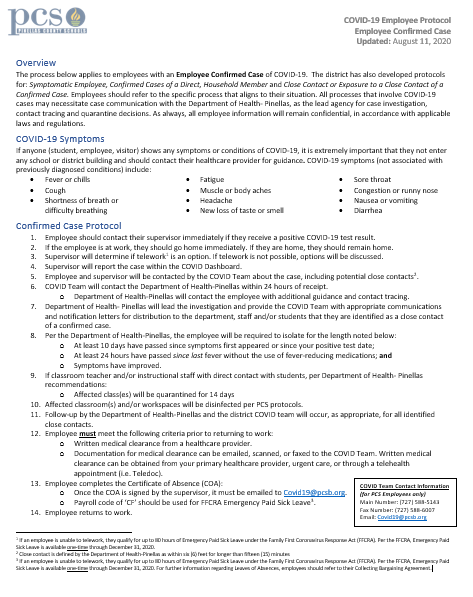 COVID-19 Employee Case Protocols
Document outlines the specific steps employees and supervisors must take for:

Confirmed Employee Cases
Symptomatic Employees
Confirmed Case of a Direct, Household Member
Close Contact or Exposure to a Close Contact with a Confirmed Case
PINELLAS COUNTY SCHOOLS
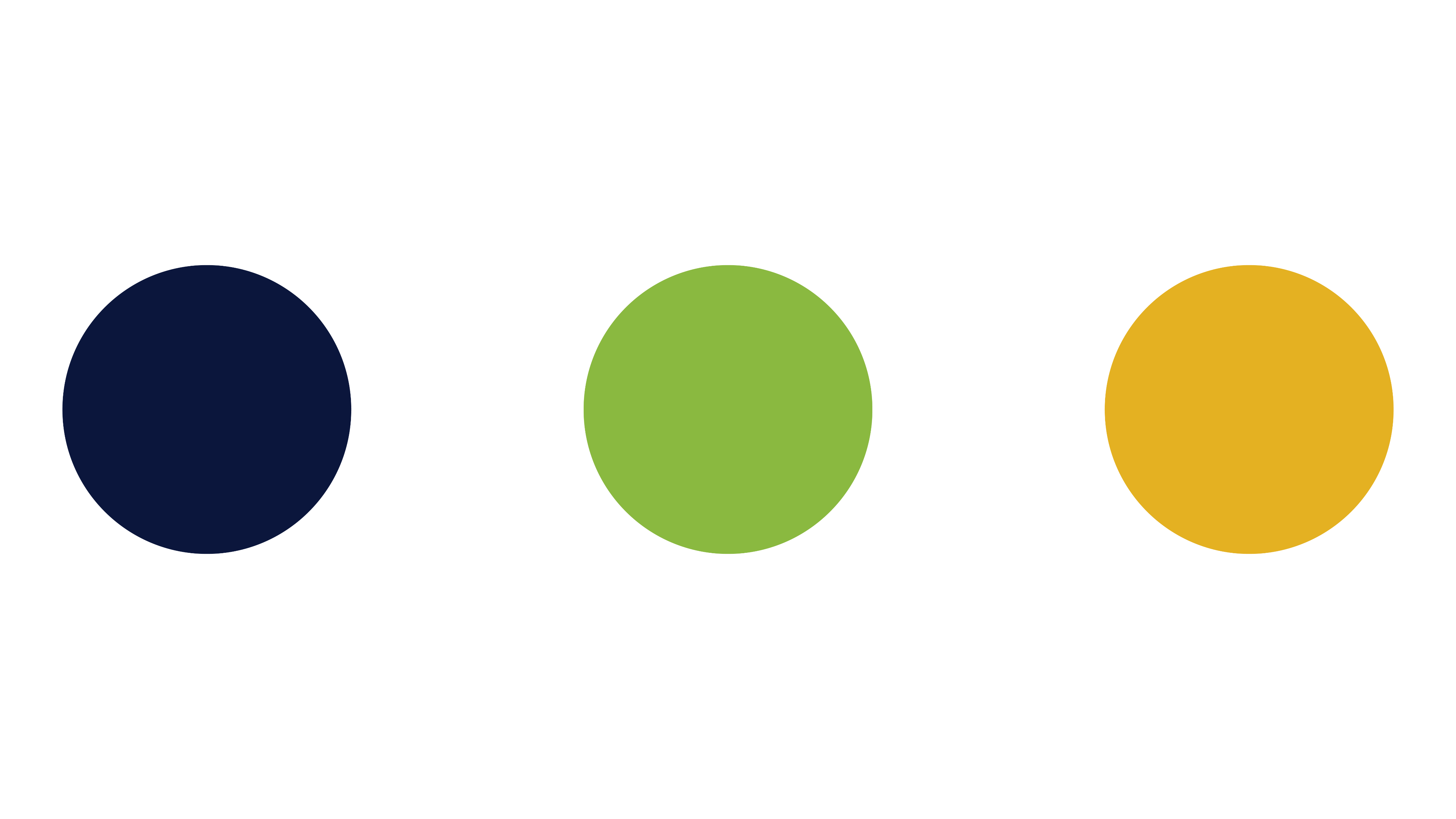 2020-21 COVID CASE PROTOCOLS
Employee LeaveFamilies First Coronavirus Response Act
Emergency Paid Sick Leave
Expanded FMLA
Qualified Employees:
Symptomatic and seeking a diagnosis
Confirmed COVID-19 Case
Confirmed Case of a Direct Household Member
If employee is unable to telework, you qualify for up to 80 hours of Emergency Paid Sick Leave under the Family First Coronavirus Response Act (FFCRA).
This is available one-time through December 31, 2020
Paid expanded family and medical leave at two-thirds the employee’s regular rate of pay where an employee, who has been employed for at least 30 calendar days, is unable to work due to a bona fide need for leave to care for a child whose school or child care provider is closed or unavailable for reasons related to COVID-19.
For further information regarding Leaves of Absences, employee should refer to their Collecting Bargaining Agreement.
PINELLAS COUNTY SCHOOLS
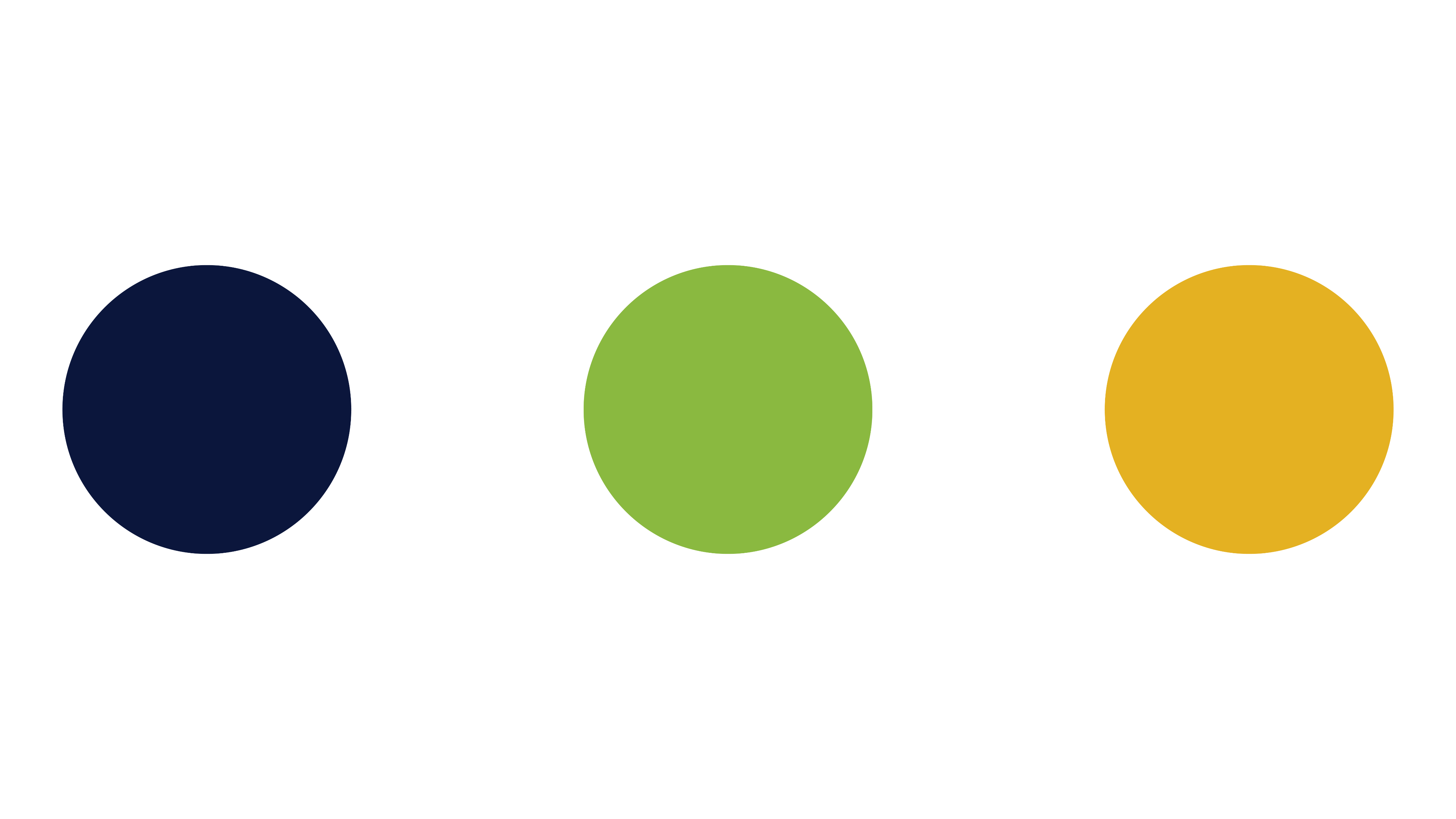 2020-21 COVID CASE PROTOCOLS
Employee Qualifies for Emergency Paid Sick Leave
Employee Overview:  Confirmed Employee Case
Contact supervisor
Go home or remain at home
Supervisor reports case to COVID Dashboard
COVID Team will contact the supervisor and employee with next steps
Employee required to isolate for 10 days
COVID Team will report case to the Department of Health
Department of Health will contact employee
Return to work criteria:
Written medical clearance from a healthcare provider
PINELLAS COUNTY SCHOOLS
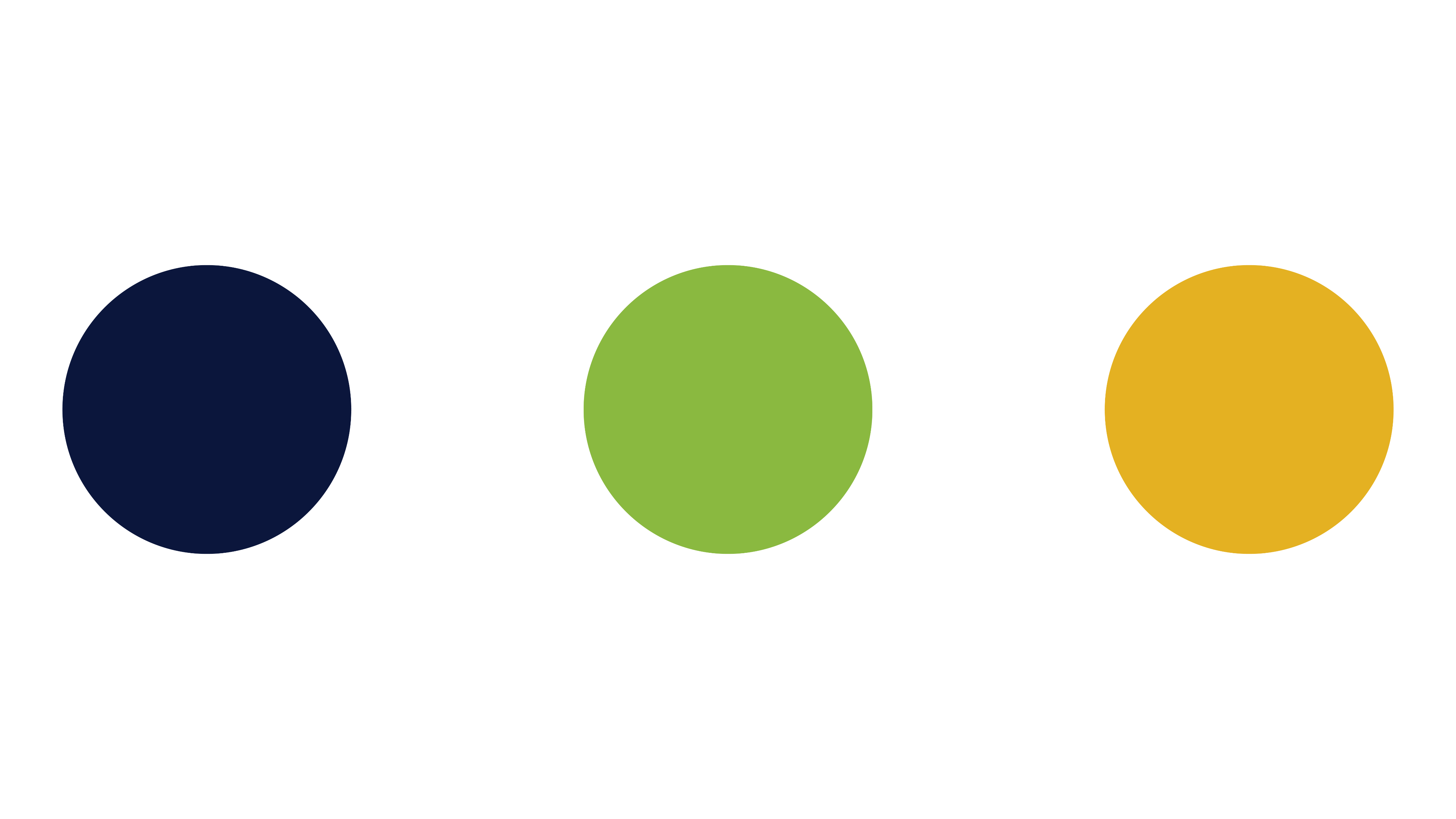 2020-21 COVID CASE PROTOCOLS
Employee Qualifies for Emergency Paid Sick Leave
Employee Overview:  Confirmed Case of a Direct Household Member
Contact supervisor
Go home or remain at home
Supervisor reports case to COVID Dashboard
COVID Team will contact the employee and supervisor with next steps
Employee required to quarantine for 14 days
Return to work criteria:
Written medical clearance from a healthcare provider
PINELLAS COUNTY SCHOOLS
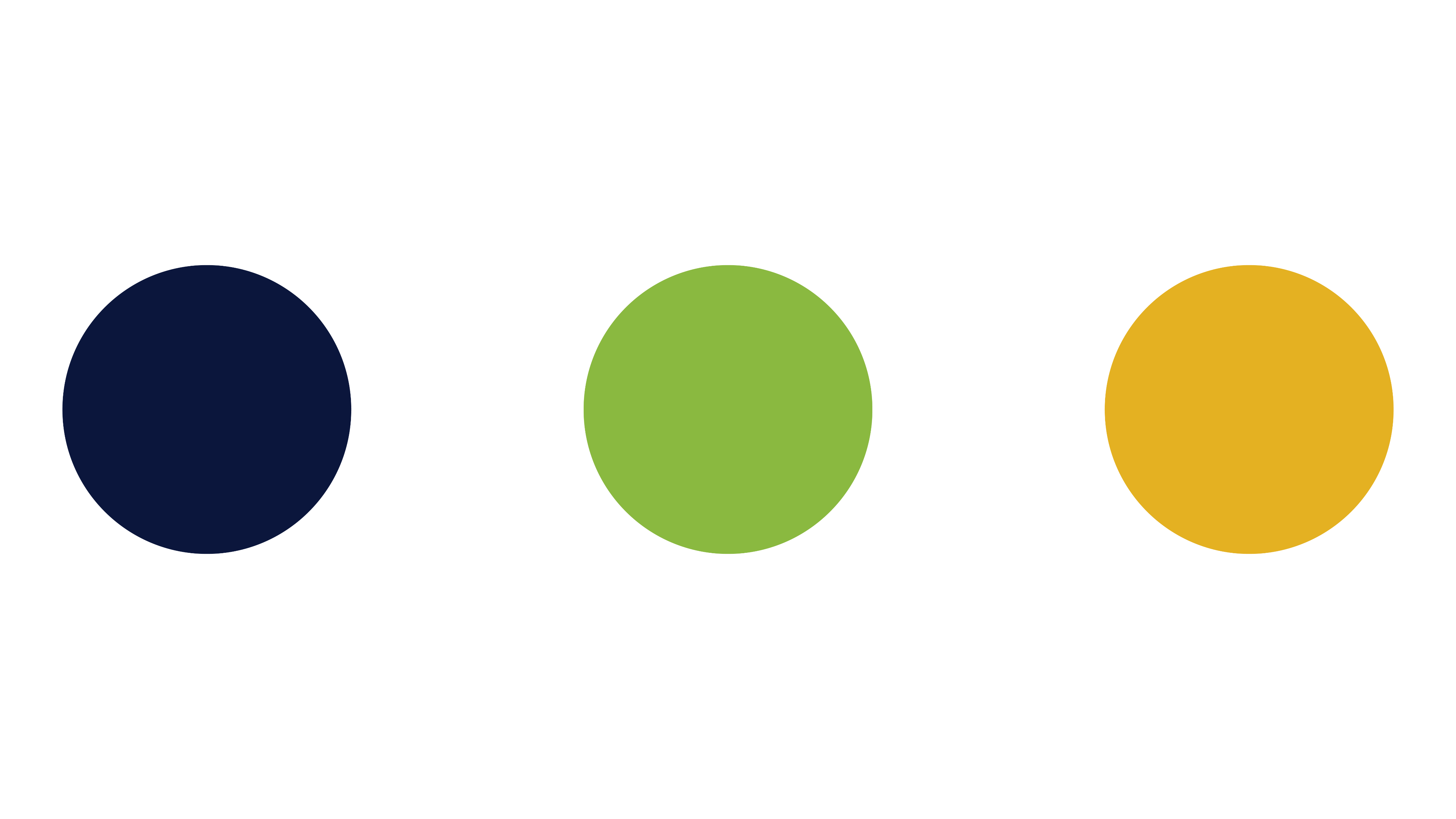 2020-21 COVID CASE PROTOCOLS
Employee Qualifies for Emergency Paid Sick Leave
Employee Overview:  Symptomatic Employee
Contact supervisor
Go home or remain at home
Supervisor reports case to COVID Dashboard
COVID Team will contact the supervisor and employee with next steps
Return to work criteria:
Written medical clearance from a healthcare provider OR negative test result for COVID-19 AND
COVID-19 Symptoms have resolved AND fever free for 24 hours without the use of fever-reducing medications
Employee Overview:  Close Contact or Exposure to a Close Contact of a Confirmed Case
Contact supervisor
Remain at work
Supervisor reports case to COVID Dashboard
COVID Team will contact supervisor and employee with next steps
Employee will be advised to:
Monitor for symptoms
Follow up with healthcare provider with concerns
Follow social distancing guidelines and use face coverings
PINELLAS COUNTY SCHOOLS
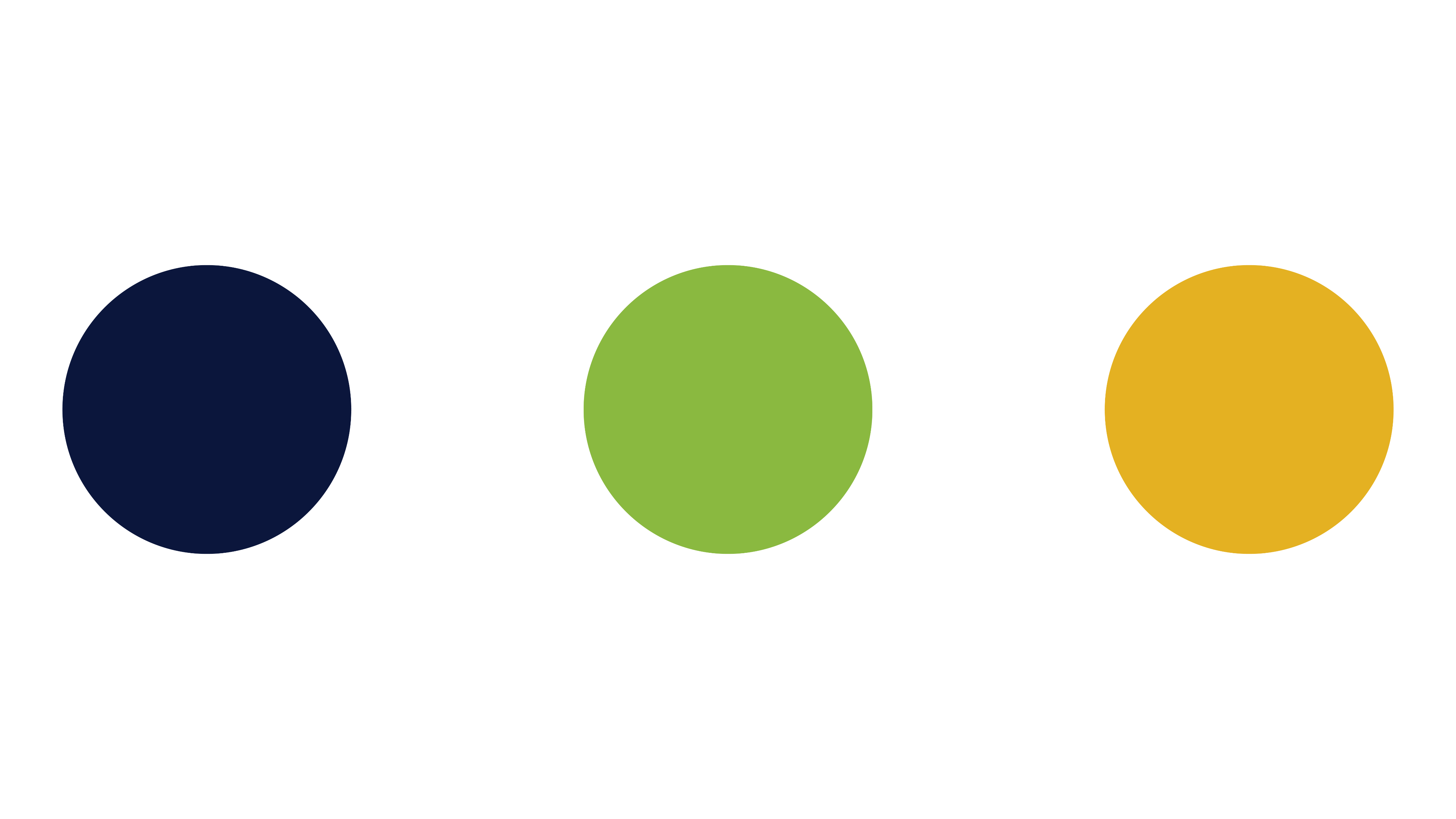 2020-21 COVID CASE PROTOCOLS
Supervisor Responsibilities

All processes that involve COVID-19 cases may necessitate case communication with the Department of Health- Pinellas, as the lead agency for case investigation, contact tracing and quarantine decisions. As always, all employee information will remain confidential, in accordance with applicable laws and regulations.
PINELLAS COUNTY SCHOOLS
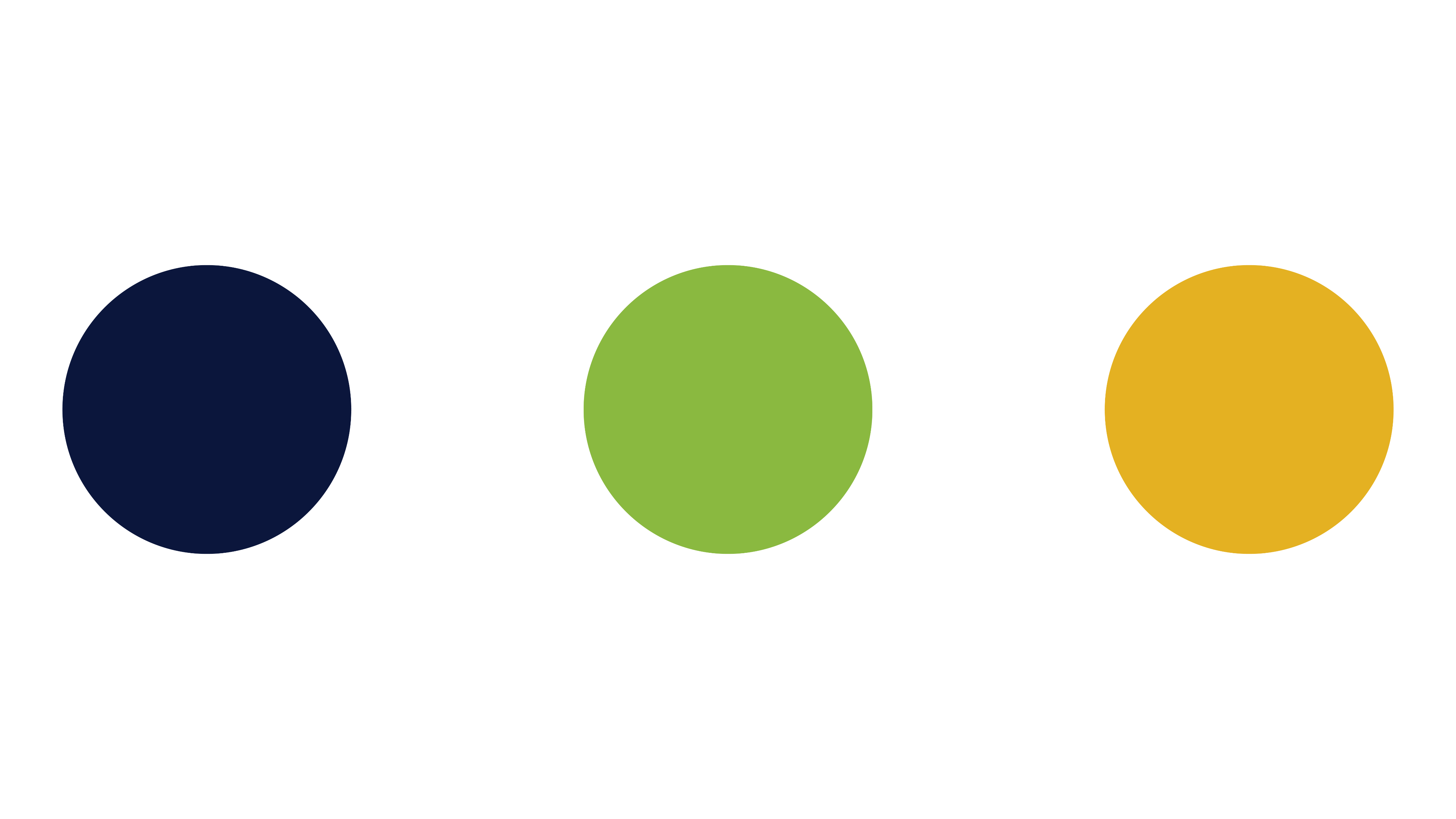 2020-21 COVID CASE PROTOCOLS
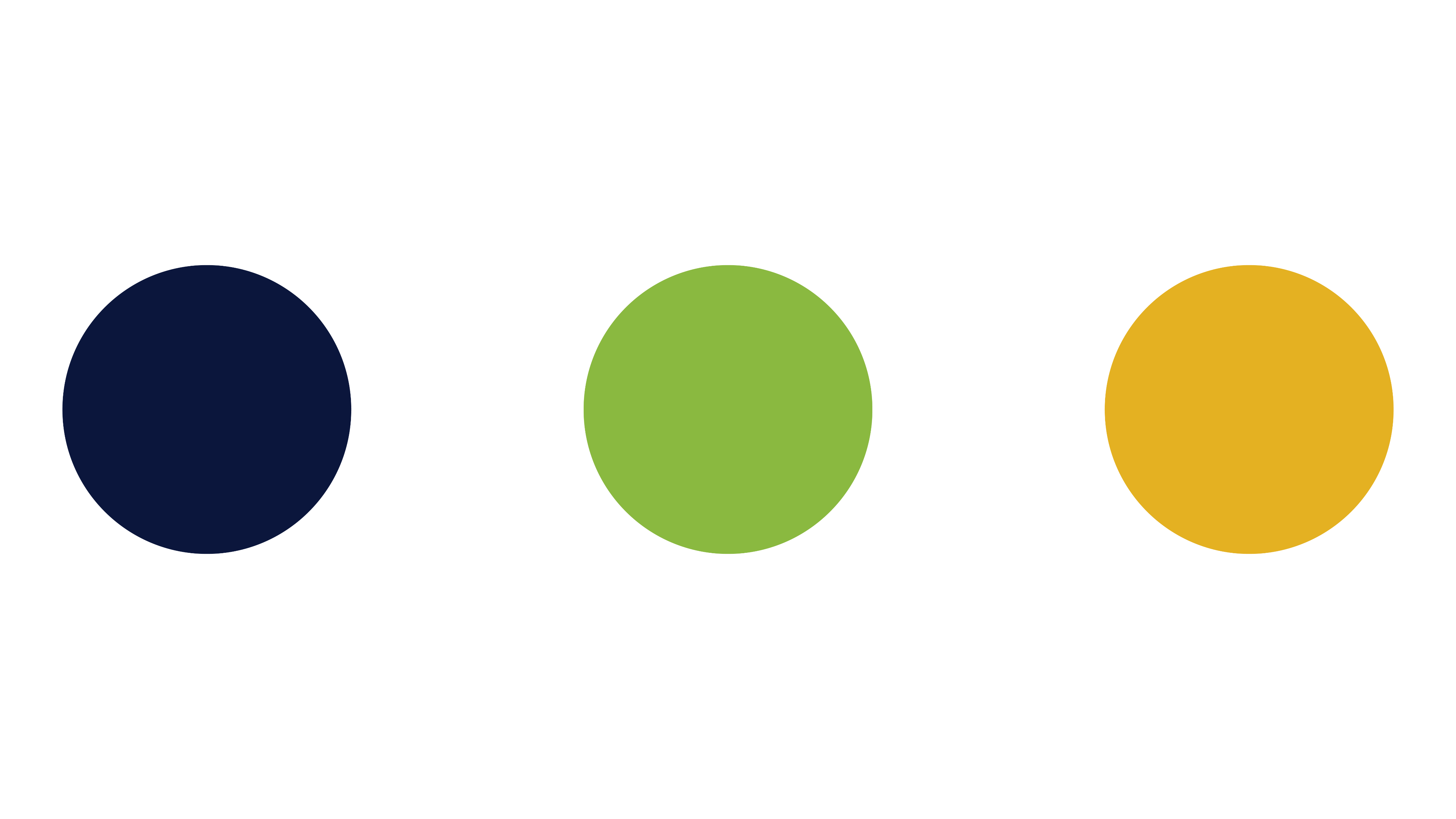 COVID DashboardEntry Screen
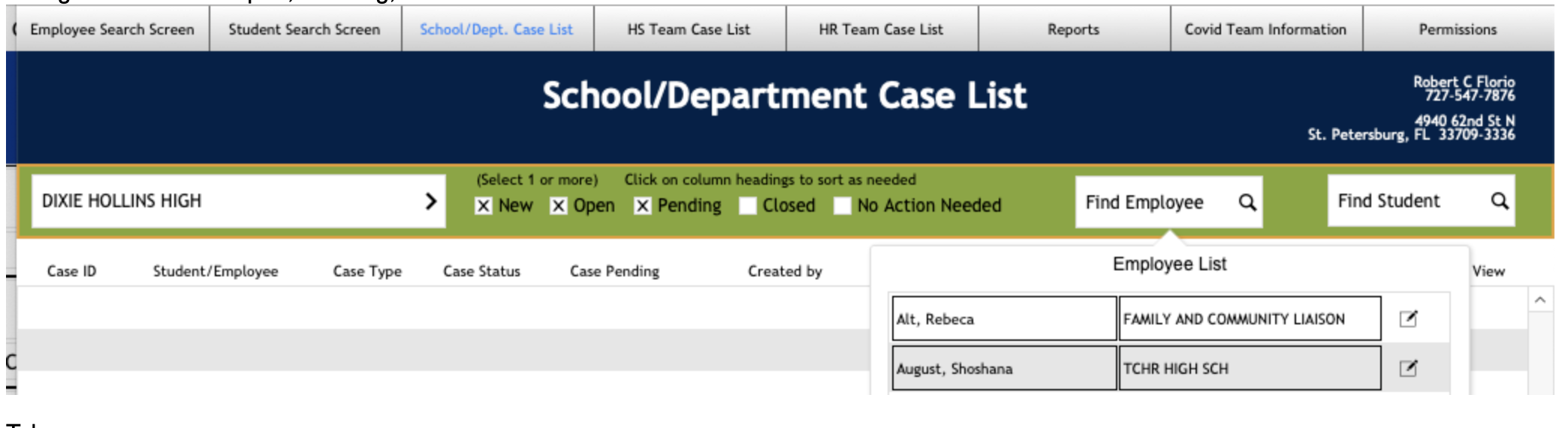 Make sure “New” is checked.       2. Click “Find Employee”      3. Create case
PINELLAS COUNTY SCHOOLS
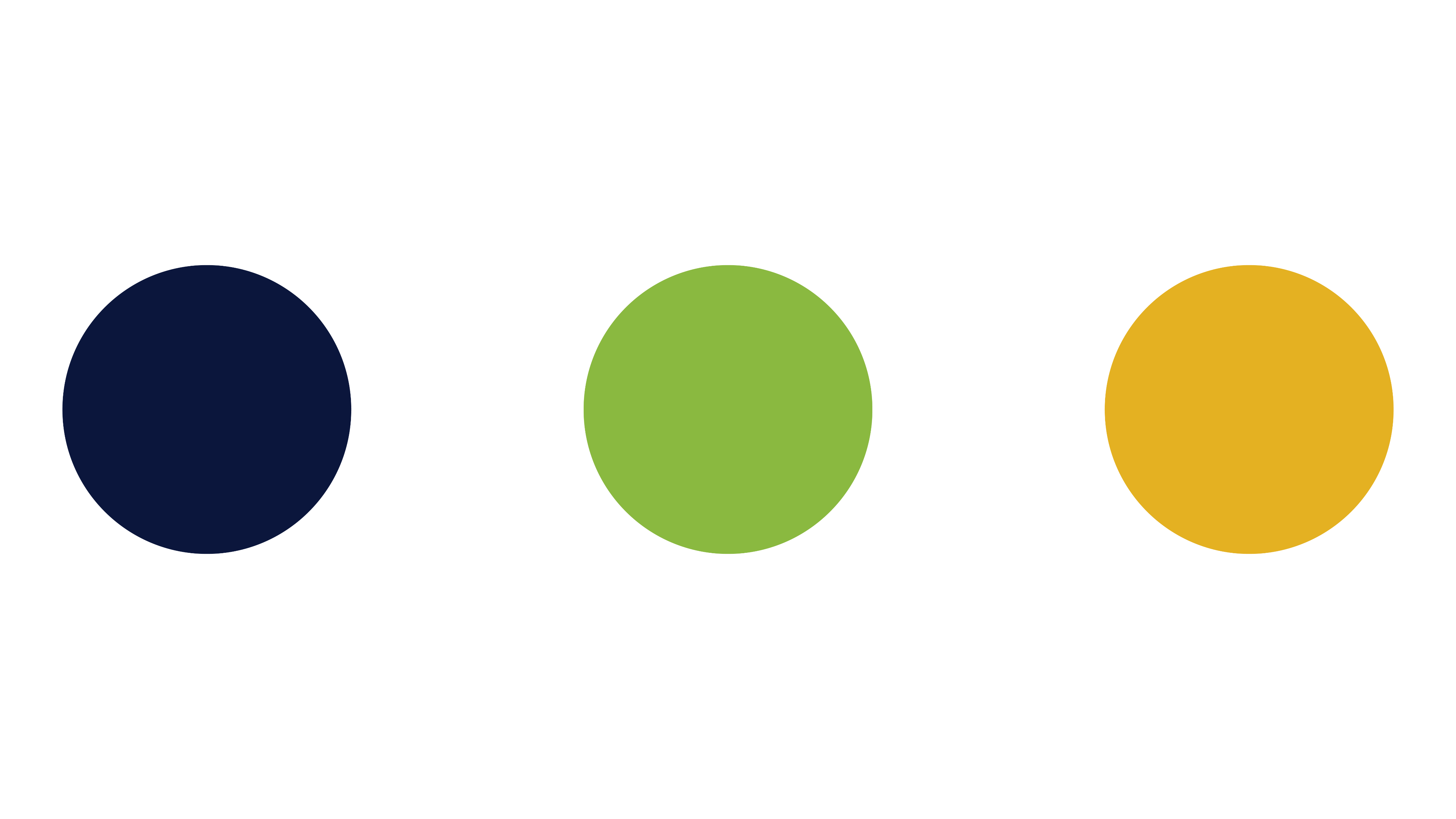 2020-21 COVID CASE PROTOCOLS
PINELLAS COUNTY SCHOOLS COVID TEAM
Available to all Pinellas County Schools Employees.
Main Number: (727) 588-5143
Fax Number: (727) 588-6007
Email: Covid19@pcsb.org
Mistine Dawe, HR Administrator           dawem@pcsb.org                      (727) 588-6000 x1901

Julianne Bratos, RN                                  bratosj@pcsb.org                       (727) 588-6000 x1902

Alexandra Riley, RN                                  rileya@pcsb.org                          (727) 588-6000 x1903

Traceylee Delaney, HR Secretary III       delaneytr@pcsb.org                  (727) 588-6000 x1900
PINELLAS COUNTY SCHOOLS
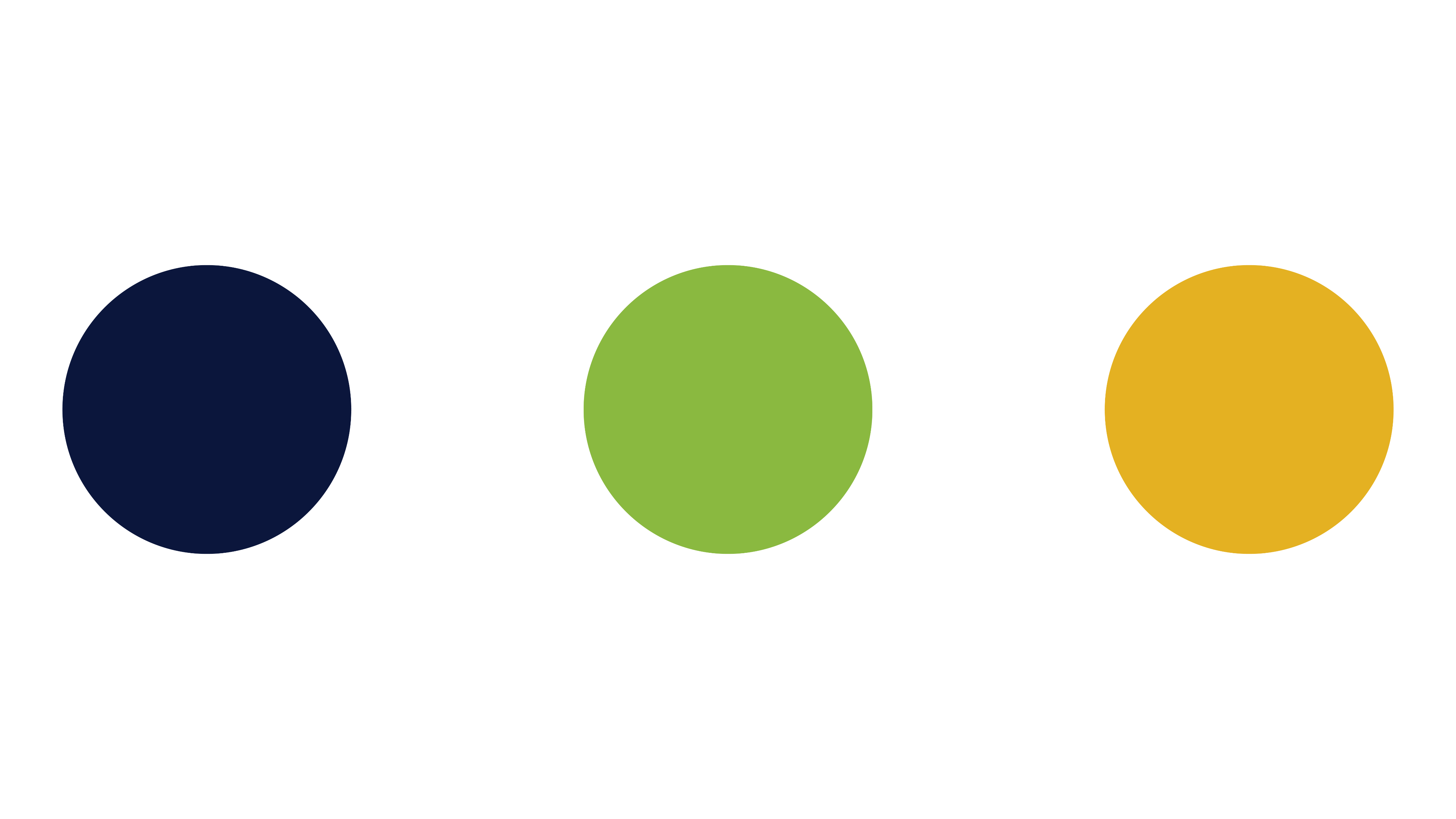 2020-21 COVID CASE PROTOCOLS
[Speaker Notes: Hendrick]